Premio Organizaciones Comunales,
 Ejemplo de Participación
Secretaría de Participación Ciudadana
Acuerdo No. 28 de 2014 y Decreto 1374 de 2015
"Por medio del cual se adopta y se Reglamenta la Política Pública de los Organismos de Acción Comunal en la Ciudad de Medellín"
Unidad de Gestión Comunal
Subsecretaría de Organización Social
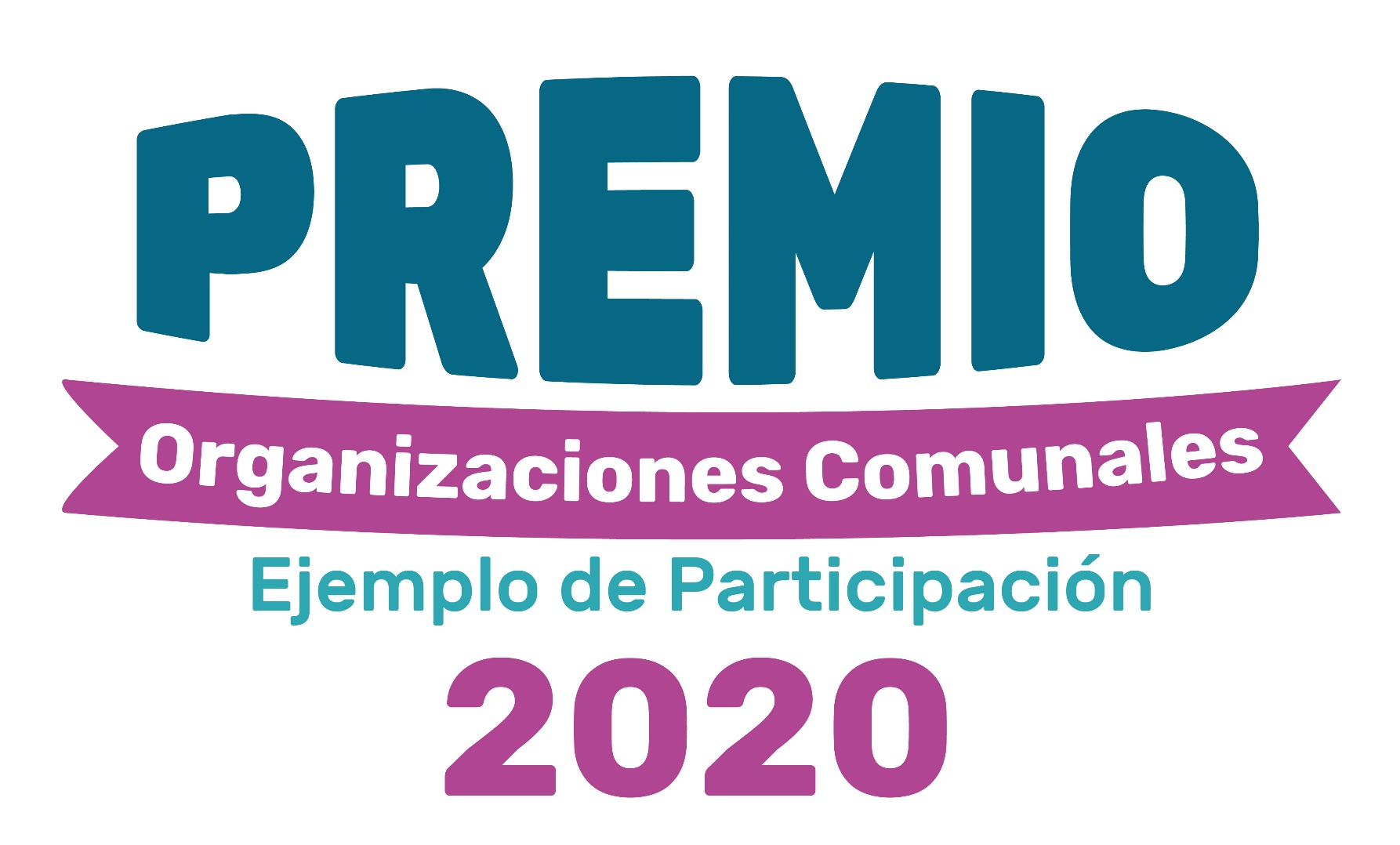 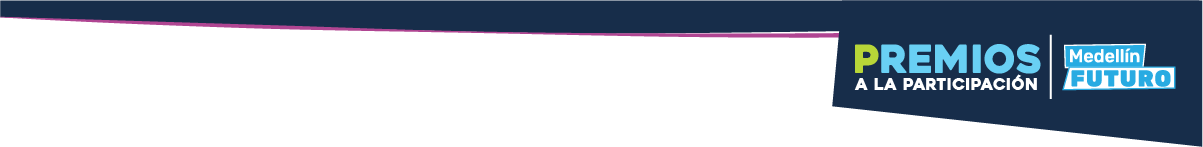 Cronograma 2020
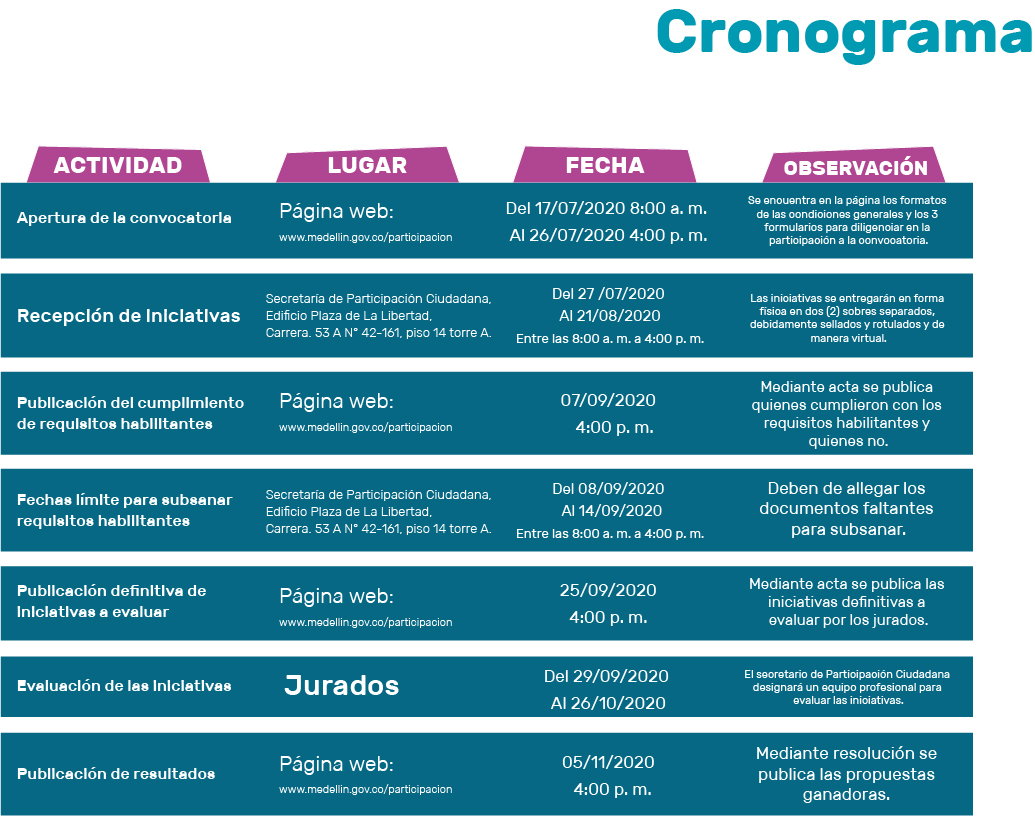 Se encuentra en la página los formatos 
de las condiciones generales y los 3 
formularios para diligenciar en la 
participación a la convocatoria.
Del 17/07/2020 8:00 a. m.
Al 26/07/2020 4:00 p. m.
Página web Alcaldía de Medellín
www.medellin.gov.co/partipacion
Apertura de la convocatoria
Las iniciativas se entregarán en forma 
física en dos (2) sobres separados, 
debidamente sellados y rotulados y de 
manera virtual.
Secretaría de Participación Ciudadana, 
Edificio Plaza de La Libertad, 
Carrera. 53 A N° 42-161, piso 14 torre A.
Del 27/07/2020 8:00 a. m.
Al 21/07/2020 4:00 p. m.
Recepción de Iniciativas
Mediante acta se publica 
quienes cumplieron con los 
requisitos habilitantes y 
quienes no.
07/09/2020
4:00 p. m.
Página web Alcaldía de Medellín
www.medellin.gov.co/partipacion
Publicación del Cumplimiento 
de Requisitos Habilitantes
Del 08/09/2020
Al 14/09/2020 
Entre las 8:00 a. m. a 4:00 p. m.
Deben de allegar los 
documentos faltantes 
para subsanar.
Secretaría de Participación Ciudadana, 
Edificio Plaza de La Libertad, 
Carrera. 53 A N° 42-161, piso 14 torre A.
Fechas Límites para Subsanar 
Requisitos Habilitantes
Mediante acta se publica las 
iniciativas definitivas a 
evaluar por los jurados.
25/09/2020
4:00 p. m.
Publicación Definitiva de 
Iniciativas a Evaluar
Página web Alcaldía de Medellín
www.medellin.gov.co/partipacion
El Secretario de Participación Ciudadana 
designará un equipo profesional 
para evaluar las iniciativas.
Del 29/09/2020
Al 26/10/2020
Evaluación de las Iniciativas
Jurados
Mediante resolución se 
publica las propuestas 
ganadoras.
05/11/2020
4:00 p. m.
Página Web: www.medellin.gov.coSecretaría de Participación Ciudadana
Publicación de Resultados
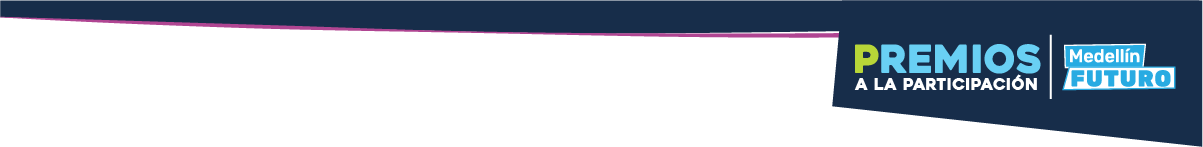 Objetivos de la convocatoria
Reconocer a las organizaciones comunales como actores esenciales para el  desarrollo de la comunidad, permitiendo desarrollar acciones de proyección social.

Seleccionar los mejores proyectos presentados por las organizaciones comunales  que promuevan acciones en favor del desarrollo comunal.

Fortalecer las organizaciones que trabajan por el bien común, la legalidad y la  búsqueda de iniciativas coherentes con la democracia.

Fomentar el liderazgo comunal a través de la generación de oportunidades de  elaboración y gestión de proyectos sociales.
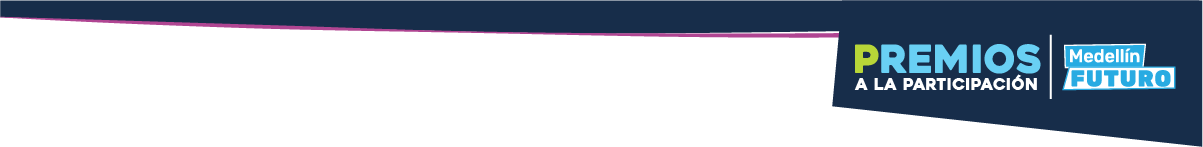 Pueden participar: Las juntas de acción comunal
El Premio Organizaciones Comunales, Ejemplo de Participación se  otorgará a 10 Juntas de Acción Comunal que cumplan con los criterios representados en  las siguientes categorías:

1. Equidad y justicia social
2. Participación e innovación social
3. Transparencia y legalidad
4. Solidaridad
5. No violencia

Se premiarán dos (2) Juntas por cada categoría.  (Primer y segundo puesto)
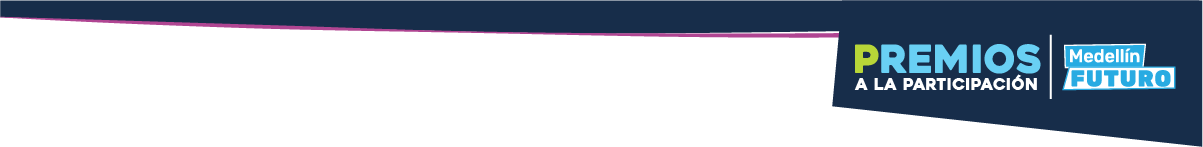 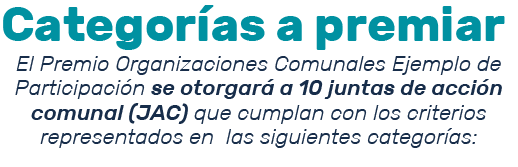 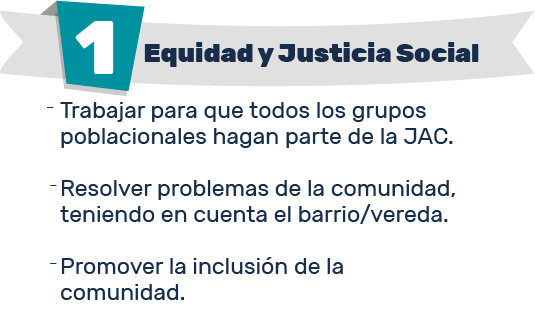 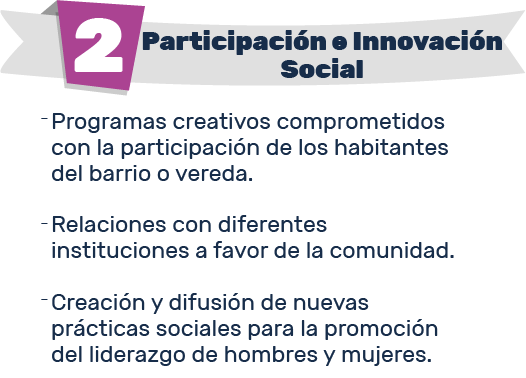 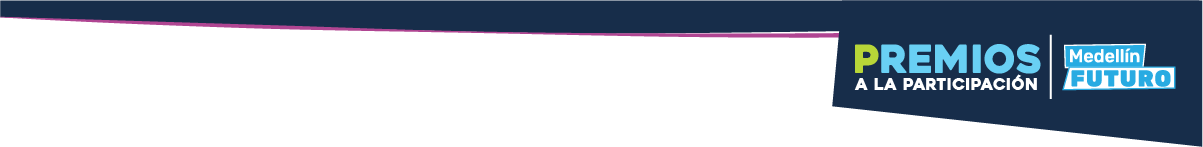 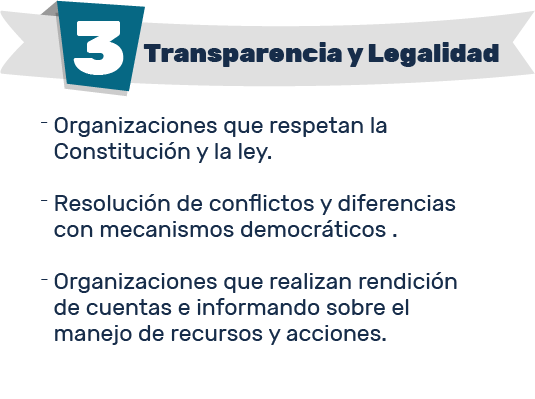 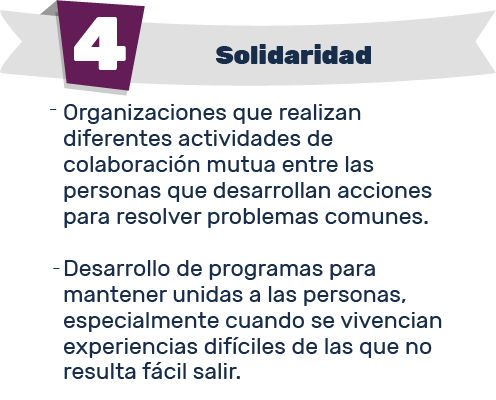 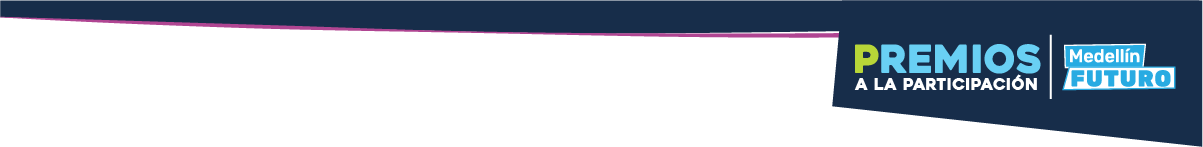 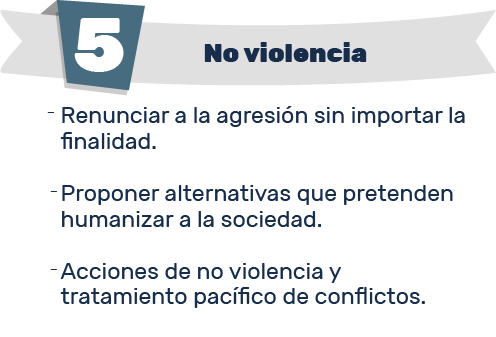 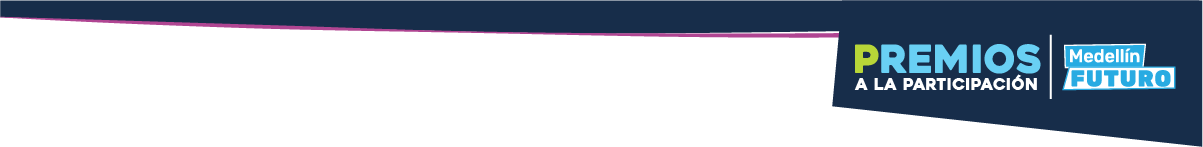 Condiciones generales de participación
Solo podrán participar Juntas de Acción Comunal de Medellín constituidas, con  personería jurídica vigente y estén activas dentro de su jurisdicción.

Para poder participar, la Junta de Acción Comunal no puede haber sido sancionada en el último año anterior a la convocatoria (18 julio 2019 -17 de julio de 2020) y debe  cumplir con todas los requisitos de ley para su funcionamiento.
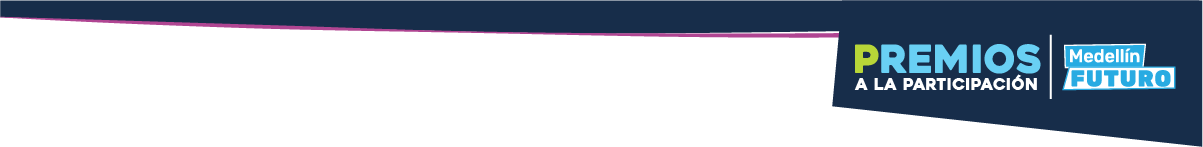 Requisitos habilitantes Jurídicos
Cada Junta de Acción Comunal podrá participar en una (1)  sola categoría de la presente convocatoria. 

Es responsabilidad de las organizaciones comunales interesadas, presentar la iniciativa para la categoría respectiva y los documentos anexos que se requieren para la evaluación de la organización comunal y la iniciativa. 

La ejecución de las iniciativas no deberá sobrepasar la vigencia del siguiente año, y debe reunir la totalidad de los requisitos contenidos en el presente documento y de las demás obligaciones de carácter legal que se derivan de ella. 

La organización comunal debe contar con personería jurídica expedida al menos un año de antelación al momento de la inscripción, de la presente convocatoria.
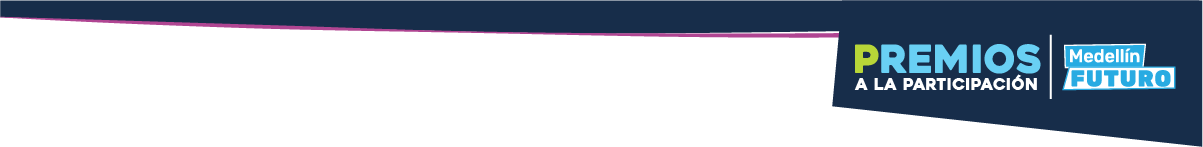 Requisitos habilitantes Jurídicos
Poseer una estructura organizativa de mínimo 14 dignatarios.

El domicilio y radio de acción de la Junta de Acción Comunal debe corresponder al Municipio de Medellín.

Las iniciativas en su parte presupuestal deben tener en cuenta el valor del estímulo, por lo tanto, no se podrán presentar iniciativas con un valor mayor al considerado en esta convocatoria. En caso de obtener un segundo lugar las iniciativas deberán ser ajustadas al valor asignado.
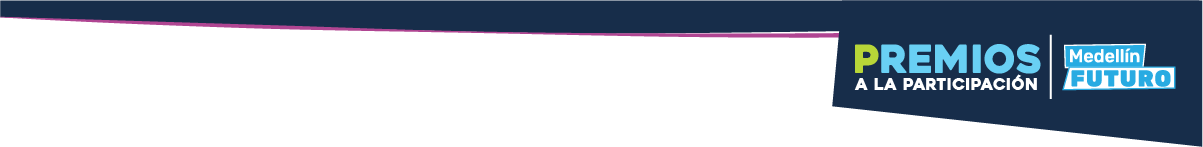 Requisitos de proyección social
La Junta de Acción Comunal  que se postule en determinada categoría debe sustentar el trabajo social realizado en favor de la comunidad y relacionado con la categoría a la cual se presenta, lo cual debe ser verificable tanto documental como físicamente (por observación) por parte del jurado evaluador mediante las visitas o trabajo de campo que considere necesarios.

La Asociación de Juntas de Acción Comunal “Asocomunal” de cada comuna y/o corregimiento deberá certificar que la Junta de Acción Comunal tiene plan de trabajo y lo ejecuta. 

Todas las iniciativas presentadas deberán ser de carácter social. Se excluyen las de naturaleza económica o empresarial.
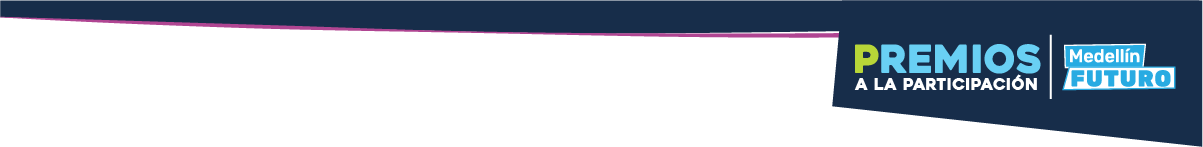 Causales de inadmisión y rechazo
Organizaciones comunales que hayan sido sancionadas en el último año contado al momento de la convocatoria. (17 julio 2019)  

 Organizaciones comunales en que se encuentre inscrito alguno de los miembros del jurado designado para surtir el proceso de evaluación.

Cuando se presenten dos o más iniciativas por la misma organización durante la misma convocatoria, ambas iniciativas serán eliminadas.

Cuando se compruebe que parte o la totalidad de la información o los documentos o los certificados anexos a la iniciativa, no correspondan con la realidad.

En cualquier etapa del proceso en que se evidencia alguna de dichas situaciones, la iniciativa será eliminada. 
 
NOTA: Serán nulas de plano, aquellas propuestas que ya hayan sido premiadas, en años anteriores y vuelvan a presentarlas en la presente convocatoria.
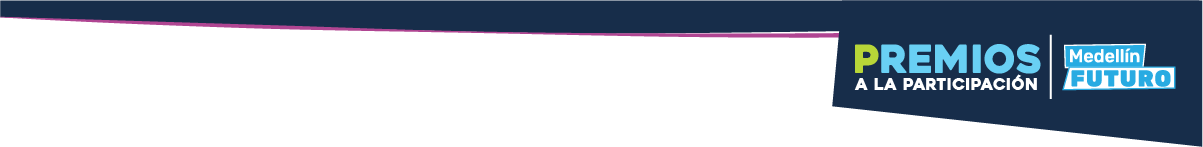 Contenido de la propuesta
La Organización Comunal deberá presentar una iniciativa que incluya los siguientes contenidos,  teniendo en cuenta la categoría a la que se postulará:

Objetivo general.
Objetivos específicos.
Justificación.
Enfoque y estrategia metodológica.
Actividades.
Población beneficiaria.
Cronograma general.
Estrategias de evaluación de los/as participantes.
Plan de comunicación y/o difusión de las actividades.
Plan de Inversión de los recursos económicos de la propuesta.
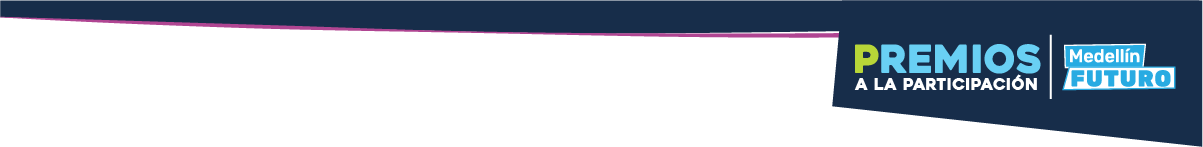 Criterios de Evaluación
Con el fin de garantizar la elección de las organizaciones participantes y sus iniciativas en esta convocatoria, se tendrán en cuenta los siguientes criterios de evaluación:
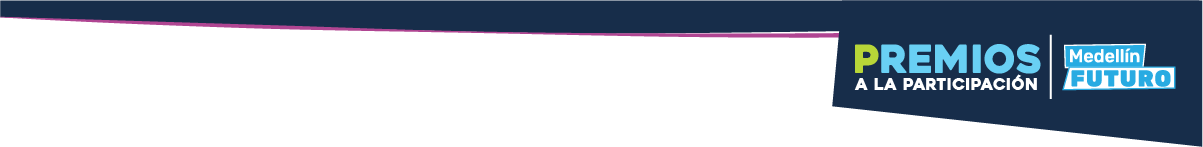 Premiación por cada categoría
Primer lugar
40 S.M.L.M.V
Segundo lugar
20 S.M.L.M.V
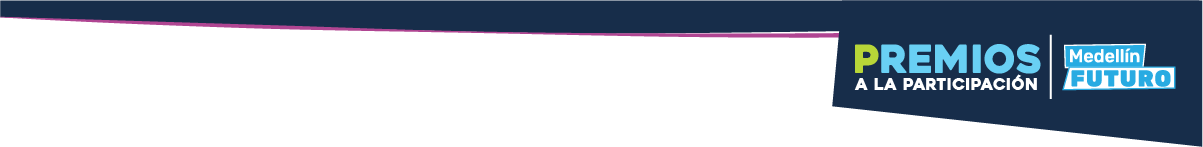 Para tener en cuenta:
Deberás entregar la iniciativa en físico original y copia, ambas con todos los documentos  físicos requeridos y su respectiva copia en digital.